Nelson Skills
Thursday 4th June 2020
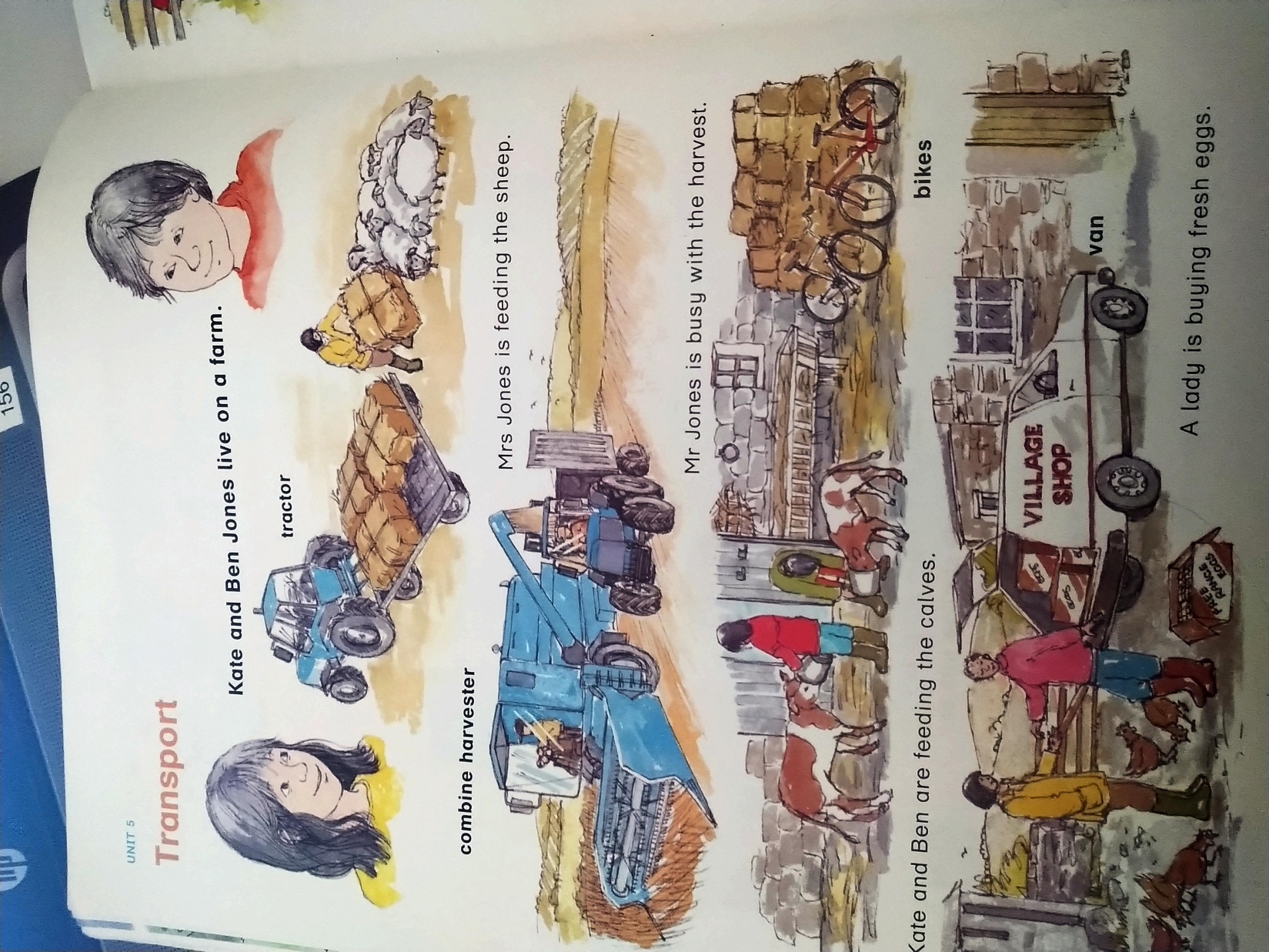 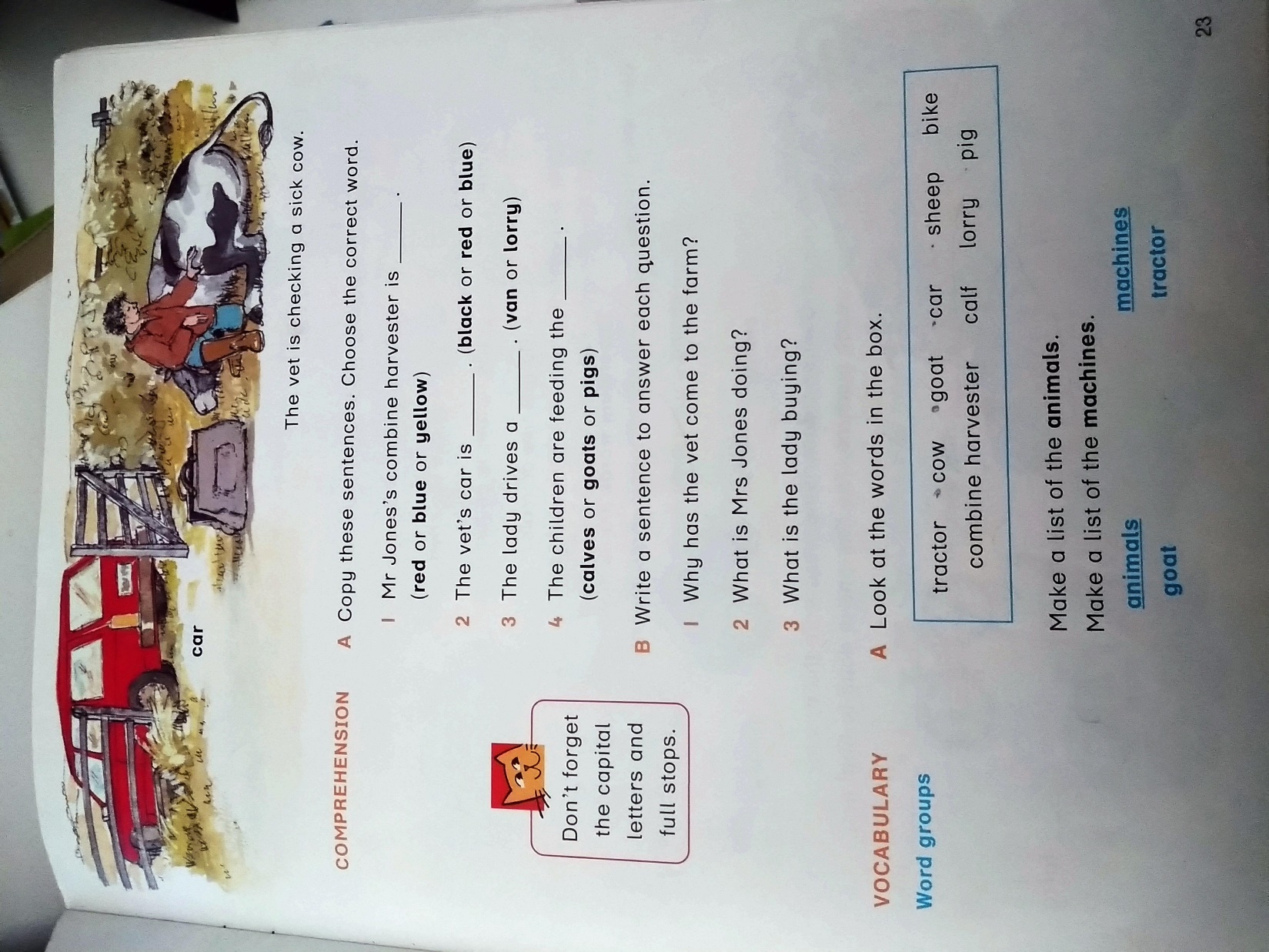